HB 379: Attracting Hyperscale Data Centers 
to Benefit Kentucky
Steve DelBianco  former Director of Virginia Economic Development Partnership, and president of NetChoice
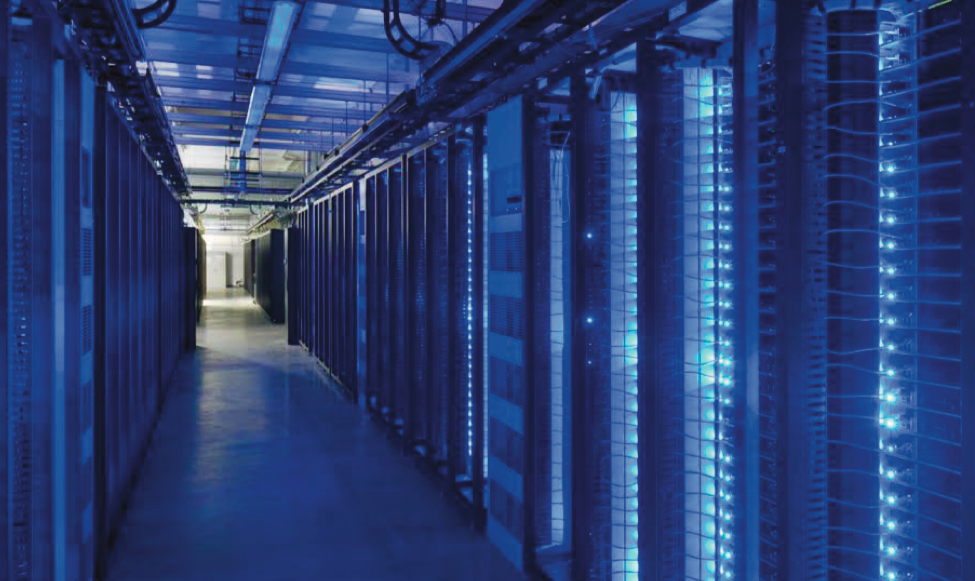 The Goal: Attract a large-scale, enterprise data center to Kentucky
      example: Facebook’s new data center in New Albany, Ohio
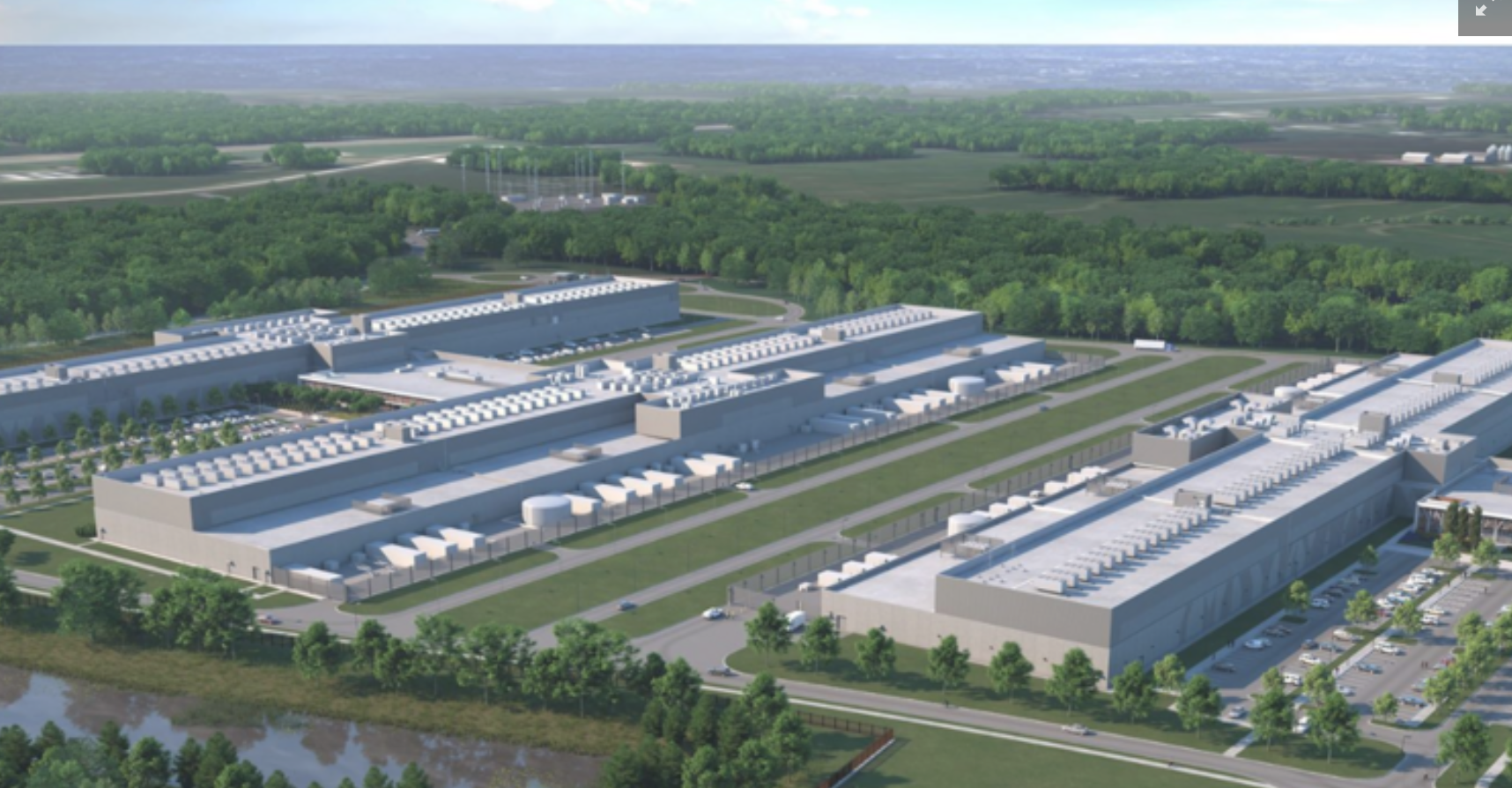 About 1 million SF

$ 750 million cost over 2-year construction period

$ 244 million in local construction spend

1,200 construction workers earned $ 78 million in wages
Across the street, Google is planning a $ 600 million, 275,000 SF data center on 440 acres.
3
Data Centers bring Incremental Economic Benefits
7
Data Centers bring Incremental Tax Benefits
8
Data Centers may locate Here, or Not here
at least 17 other states offer the sales tax exemption for server equipment, and if Idaho does not offer an equivalent exemption, these businesses will very likely locate in states other than Idaho that do provide the exemption. 
Accordingly, there is no loss of tax revenue from businesses that would not locate in Idaho without the exemption, and there is likely an increase in revenue from taxes related to the growth these businesses would promote.
Fiscal Note for HB 279, Idaho Legislative Services
9